Reliable connectivity for a dime
Vamsi Talla, Mehrdad Hessar, Bryce Kellogg, Ali Najafi, 
Joshua R. Smith and Shyamnath Gollakota
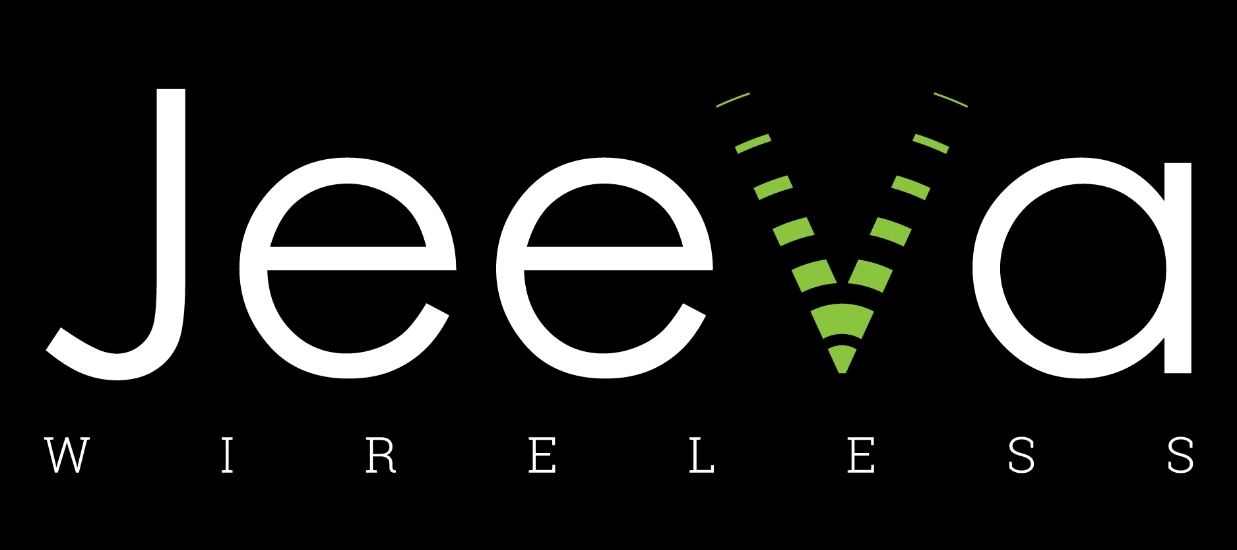 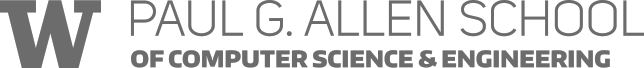 1
Ubiquitous Connectivity
2
What do we need to enable ubiquitous connectivity?
Cost


Power consumption


Size and form factor


Coverage and operating distances
3
Hypothesis: No technology exists today which satisfy these requirements
Active Radios
RFID
$2-$4 price point  

Consumes 10-1000 mW

Incompatible with printed batteries & require external components

Wide area coverage including through wall propagation
Costs <10 cents

uW power budget

Small flexible sticker form factor & low peak currents

Short range and does not work through walls and obstacles
Can we get the best of both worlds?
4
First wireless system that operates at km distances while consuming less than 10 µW
Achieve data rate from 50 bps to 32.5 kbps
Whole home sensing, precision agriculture and implanted flexible medical devices applications
5
Backscatter Communication
6
Challenge: Signal Propagation in Backscatter Systems
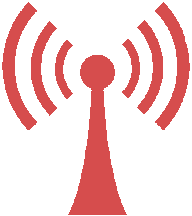 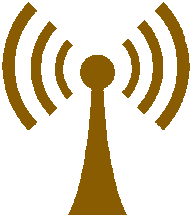 RF Source
Receiver
d1
d2
RF carrier
9
Backscatter Device
7
Challenge: Signal Propagation in Backscatter Systems
d
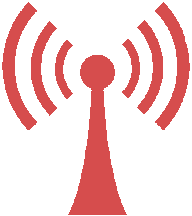 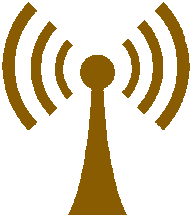 RF Source
Receiver
d1
d2
Extremely low signal strength data packet and a strong blocker at the receiver
Backscatter Device
8
Our Solution: Clean slate design of backscatter system
Use coding to achieve optimal tradeoff between sensitivity and data rate

Modulation scheme resilient to single tone interference
Chirp Spread Spectrum Modulation 
Decode signals down to -148 dBm
50 bps to 32.5 kbps data rates
Blocking immunity of 90 dB
9
Chirp spread spectrum modulation
Linearly vary the frequency of the carrier with time
Bit ‘1’
Bit ‘0’
Data is encoded in cyclic shifts of frequency
10
Synthesize CSS using backscatter
Linearly vary the frequency of the square wave at the backscatter switch
11
Synthesize CSS using backscatter
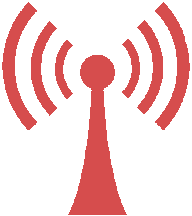 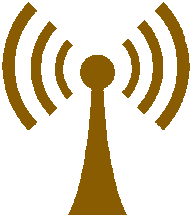 RF Source
Receiver
d1
Extremely small, low power and cheap long range connectivity solution which can be embedded in every object
CSS Modulated Data packet
9
Backscatter Device
12
Implementation
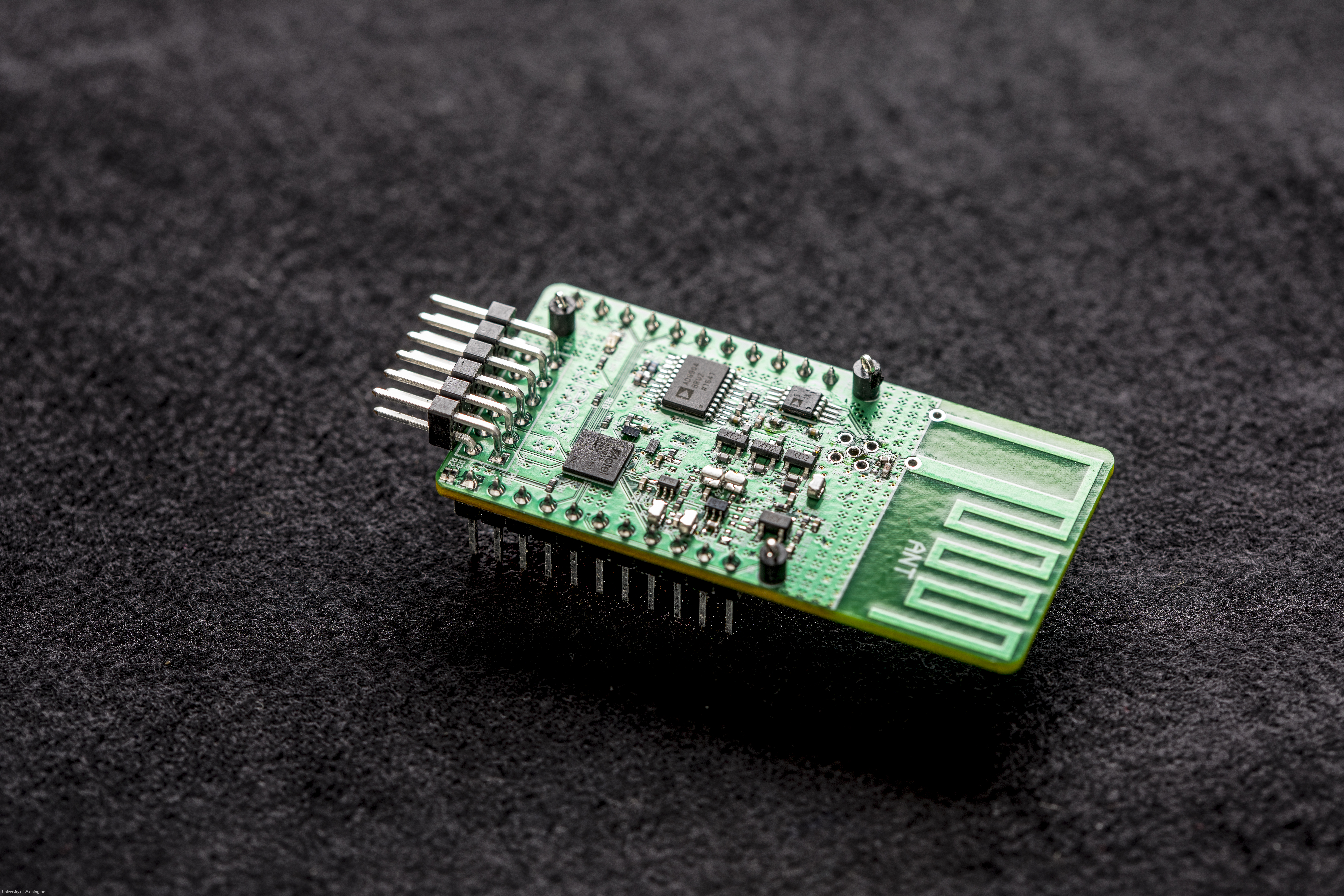 COTS Prototype:
MicroSemi Igloo Nano FPGA 
Custom RF backscatter switch
IC Implementation:
TSMC 65nm LP Process
Verilog baseband, RF switch & PLL
Consumes 9.5 µW during transmission
13
Evaluation
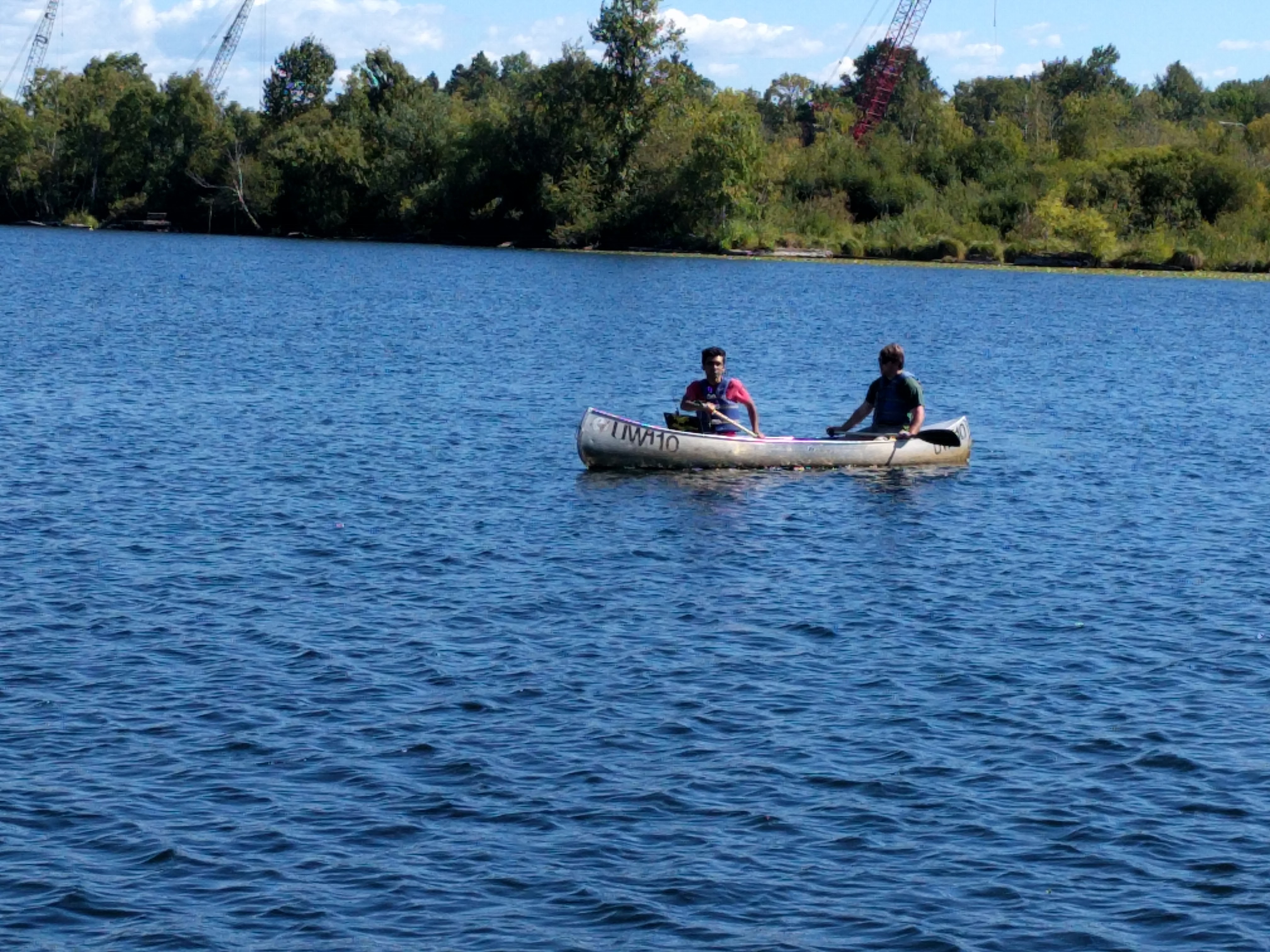 Tested our system in various wide area deployments including open roads/fields and Lake Washington.
When the RF source and receiver are separated by 475 m, the backscatter device can be placed anywhere between the two.
Backscatter device and RF source are co-located, the receiver can be as far as 2.8 km.
14
Live Demo
15
Applications
Wide area deployments:
Home & Office sensing
Precision Agriculture
Implanted & Medical devices:
Contact Lens
Epidermal Patch Sensors
16
Home and Office Sensing
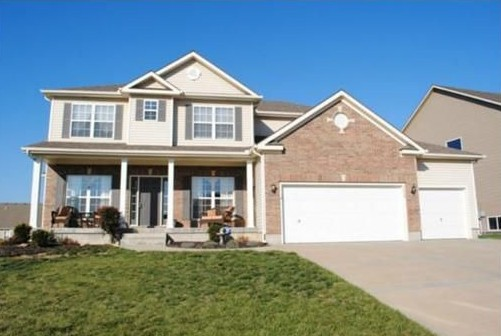 Reliable Connectivity across
3 floor ~5000 ft2 home 
13,000 ft2 office spread across 41 rooms
17
Precision Agriculture
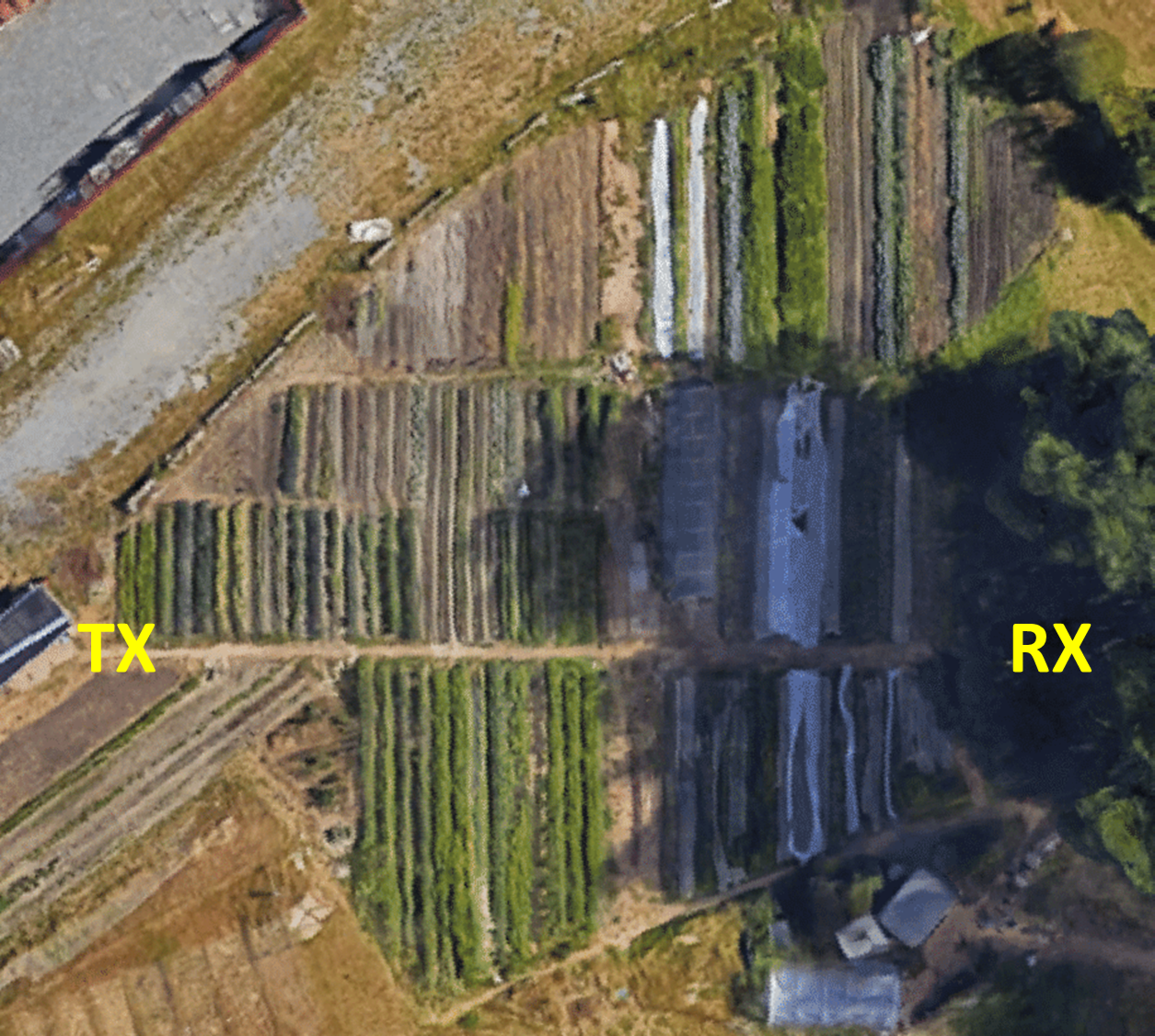 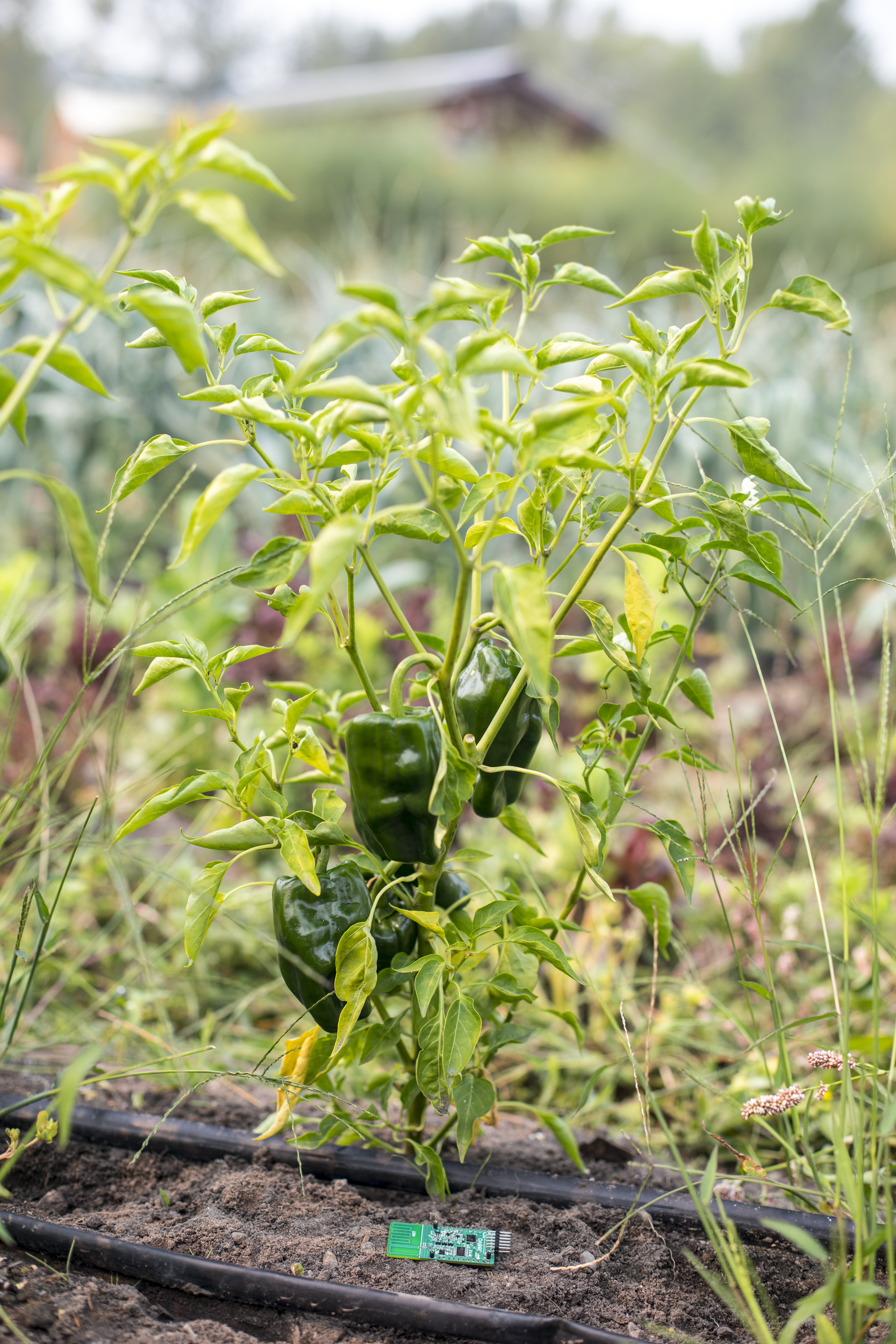 Reliable communication across a 1 acre farm
18
Implants & Flexible Medical Devices
Biological tissue attenuates RF and significantly detunes the antenna
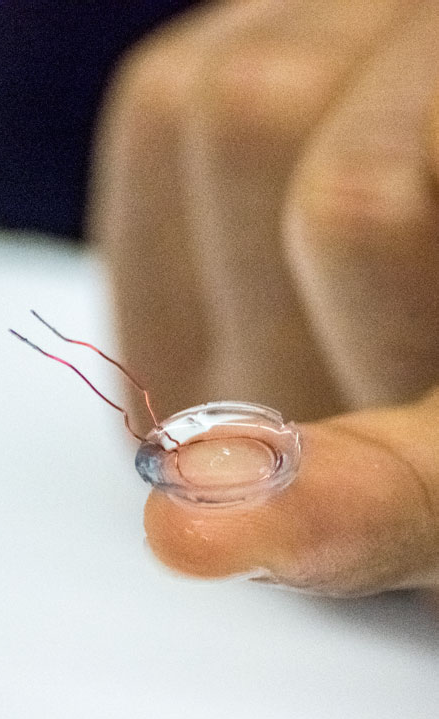 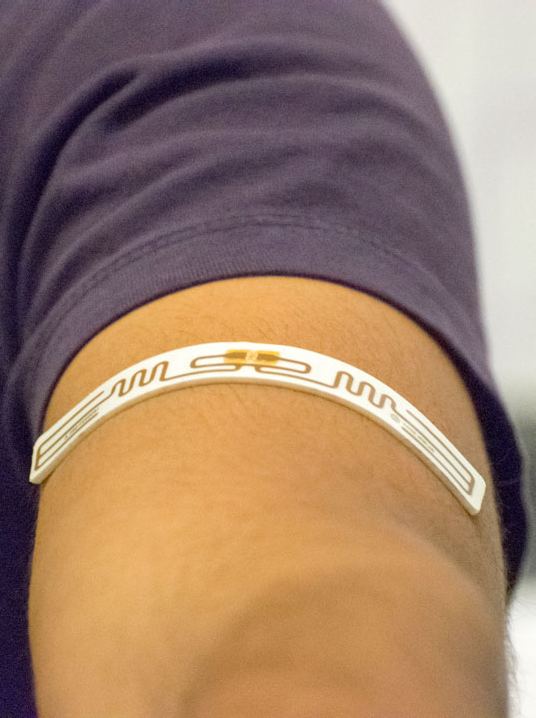 Flexible Epidermal Patch
Smart Contact Lens
19
Smart Contact Lens & Flexible Epidermal Patch
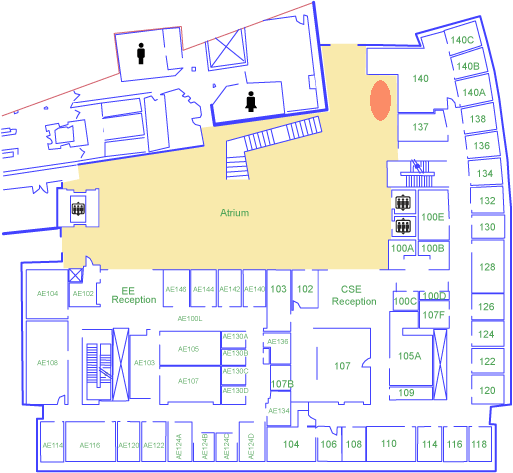 Connectivity across the entire 3,328 ft2 atrium
104 ft.
32 ft.
Rx
Tx
20
Conclusion
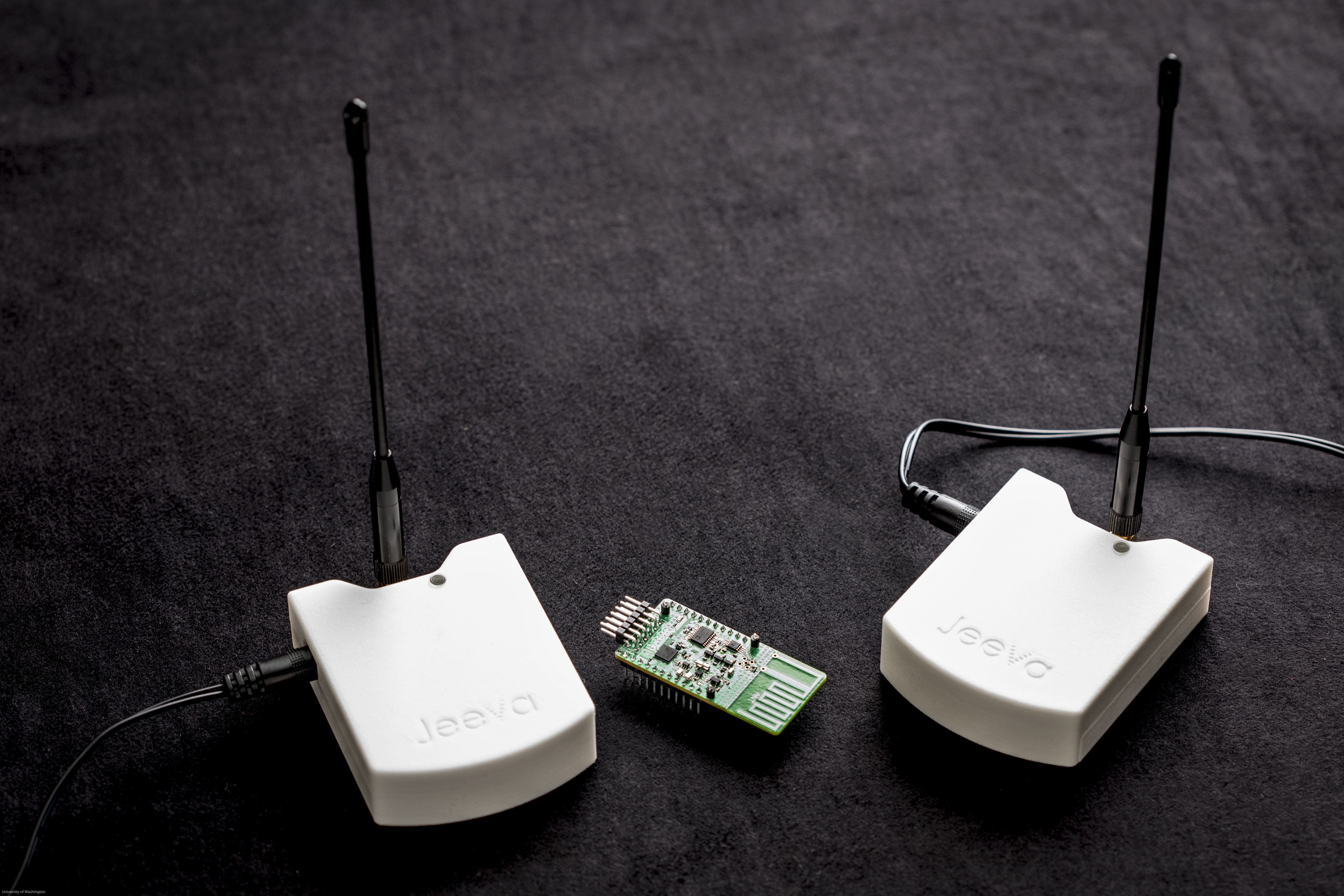 First wireless system that operates at km distances while consuming less than 10 µW.
Inexpensive flexible form factor connectivity solutions which can be integrated into everyday objects.
Demonstrate whole home coverage, agriculture and long range implanted medical applications.
21
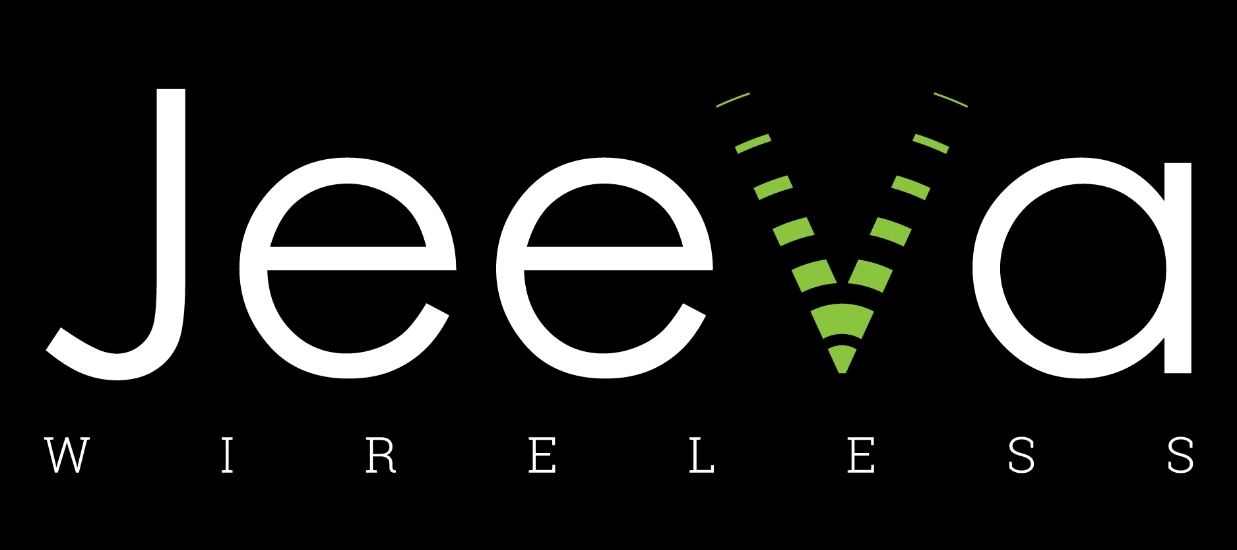 jeevawireless.com
longrange.cs.washington.edu

Contact us at
info@jeevawireless.com
22
The case for backscatter communication
Power consumption
1000x – 10,000x lower than radios

Cost & Size
Small size with minimal analog front end
No external crystals or other components required
Battery technology
Low peak current: compatible with flexible printed battery technology
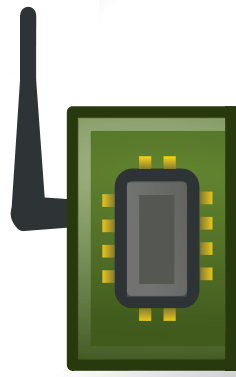 Extremely small, low power and cheap connectivity solution which can be embedded in every object
23